1
7.1 Exponential Functions
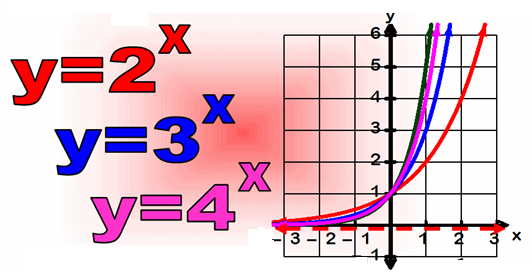 Multiplication is a notation for expressing repeated addition.
A Power is a notation for expressing repeated multiplication.
exponent
base
Math 30-1
2
Exponential Functions
Base is 2.
Base is 10.
Base is 3.
The exponential function f with base c is defined by
f (x) = cx   or   y = cx
Where c is a positive constant other than 1 and x is any real number.
c > 0, c ≠ 1
Examples of exponential functions.

f (x) = 2x		g(x) = 10x	h(x) = 3x+1
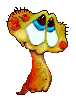 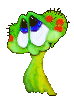 Non- Examples of exponential functions.

r (x) = x2 	s(x) = 2x+1
Math 30-1
3
Analyse the Graph of an Exponential Function:  y=2x
Table
Graph
Notice the rapid increase in the graph as x increases.
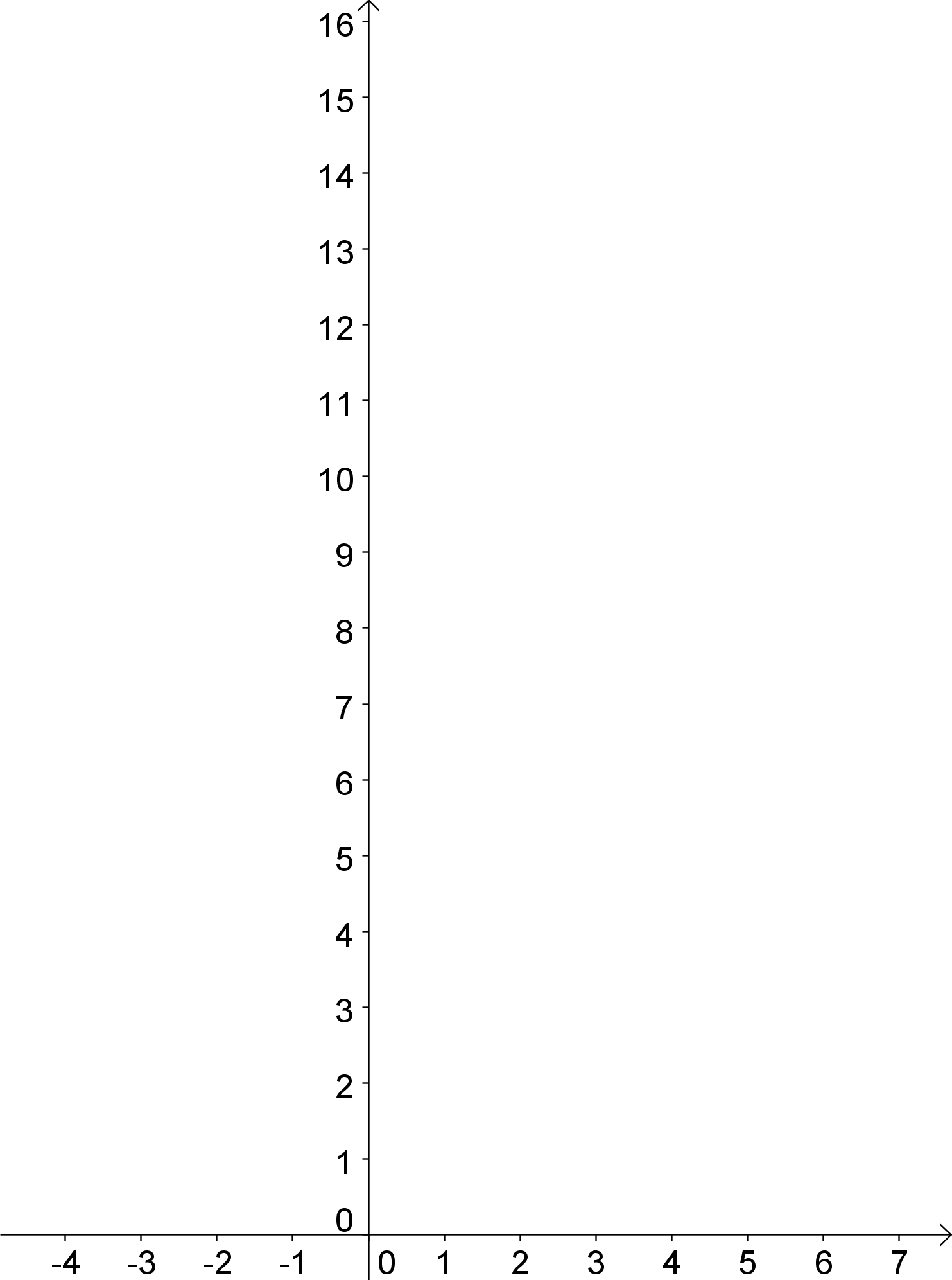 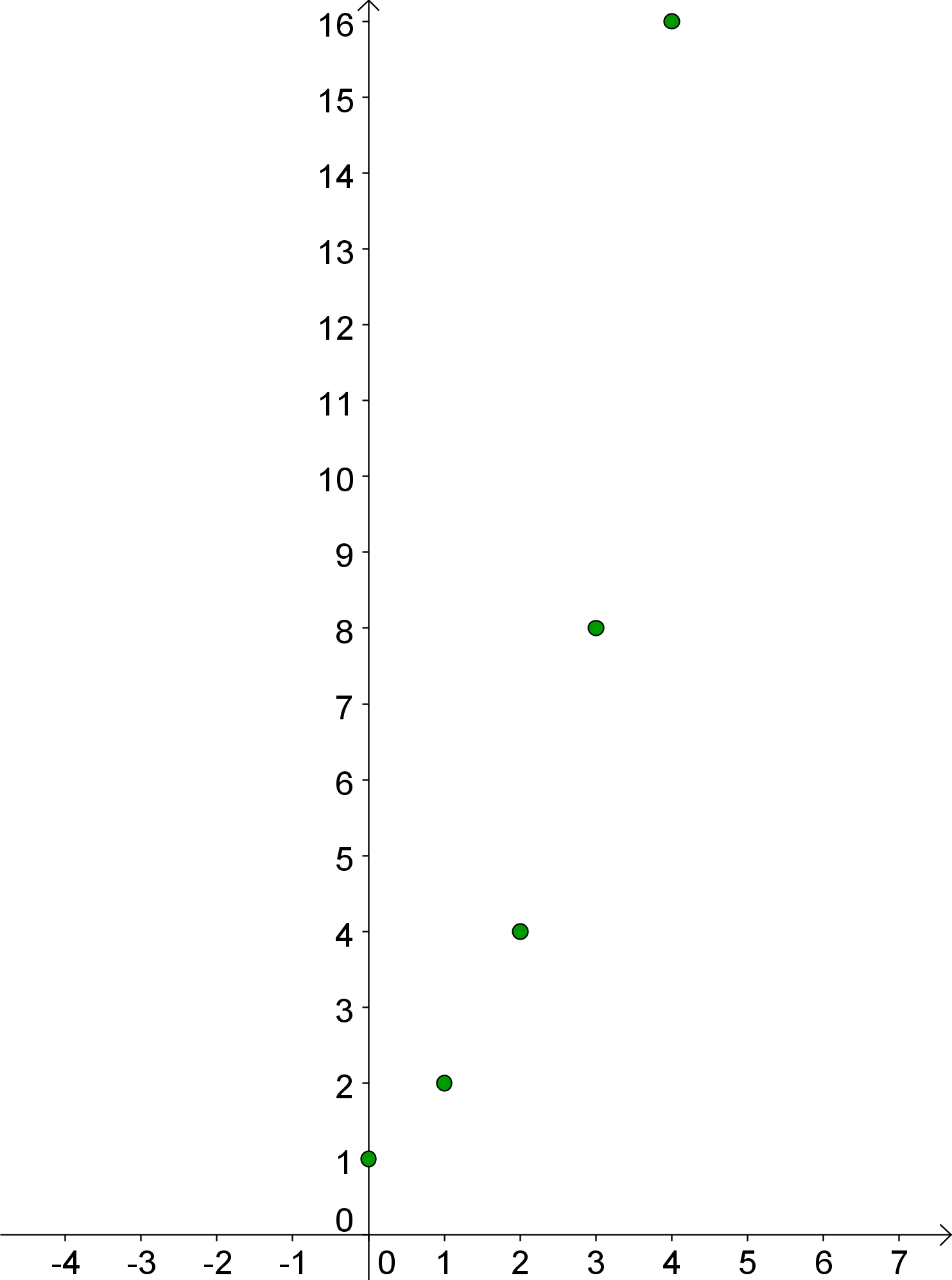 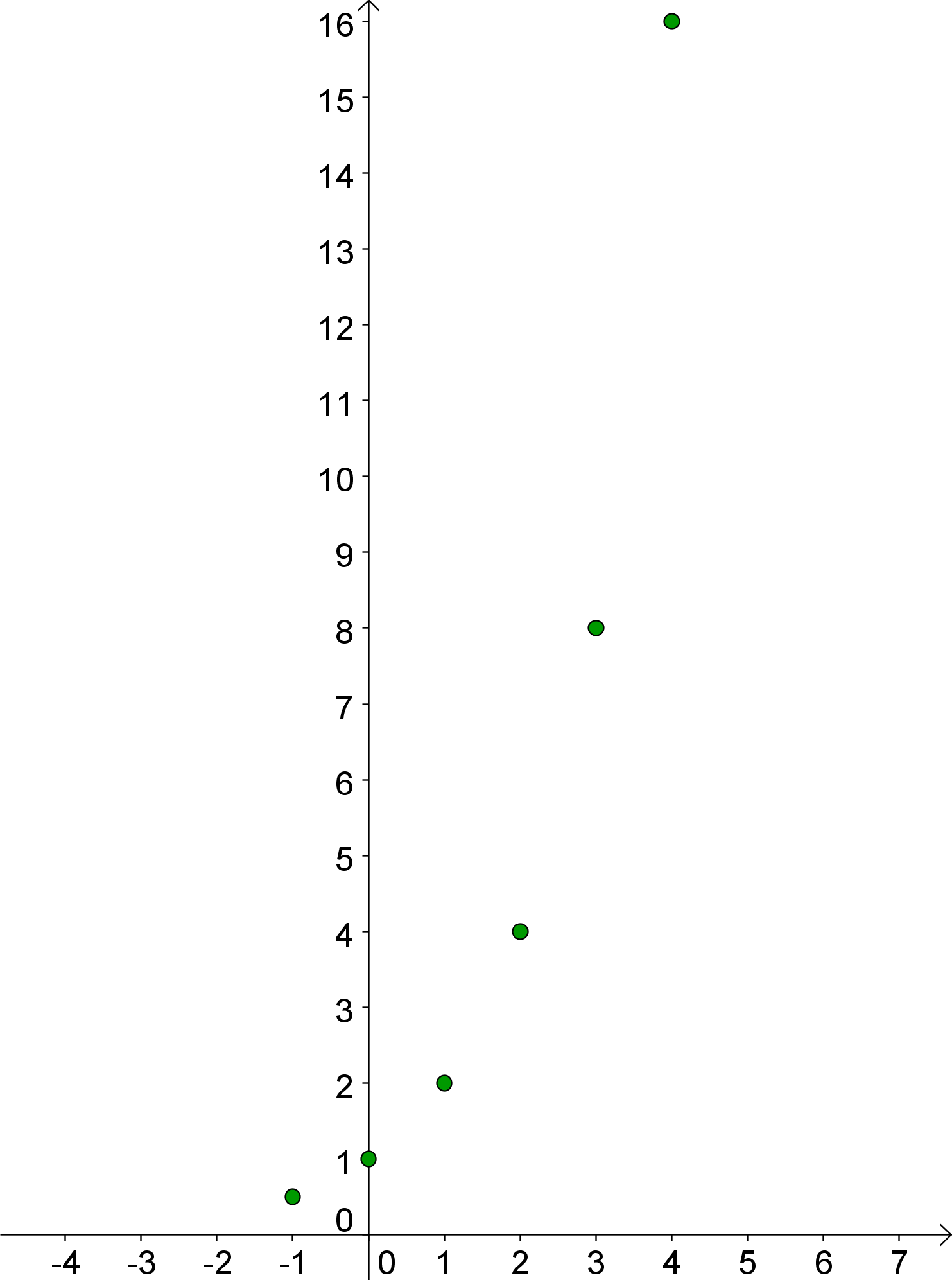 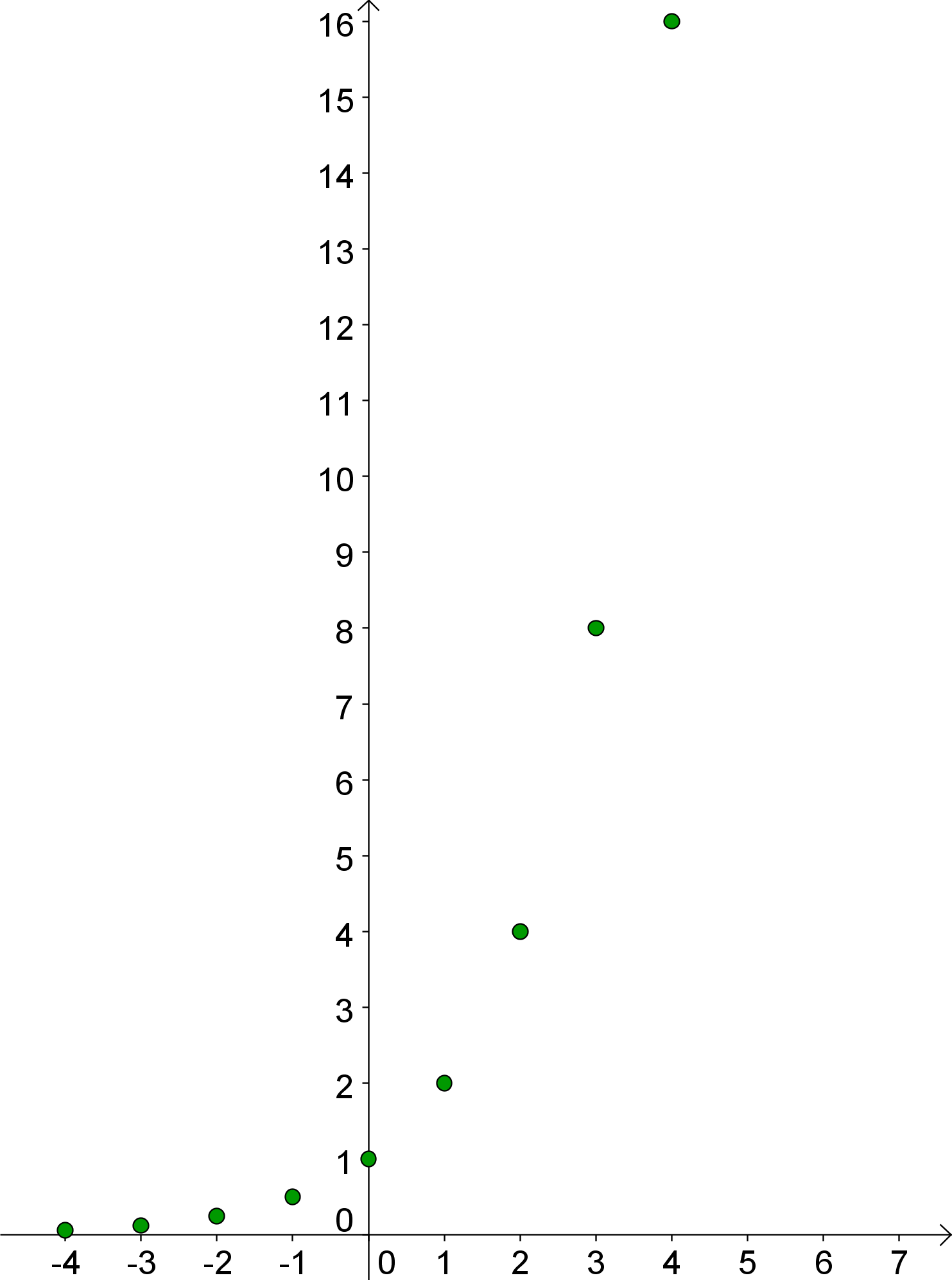 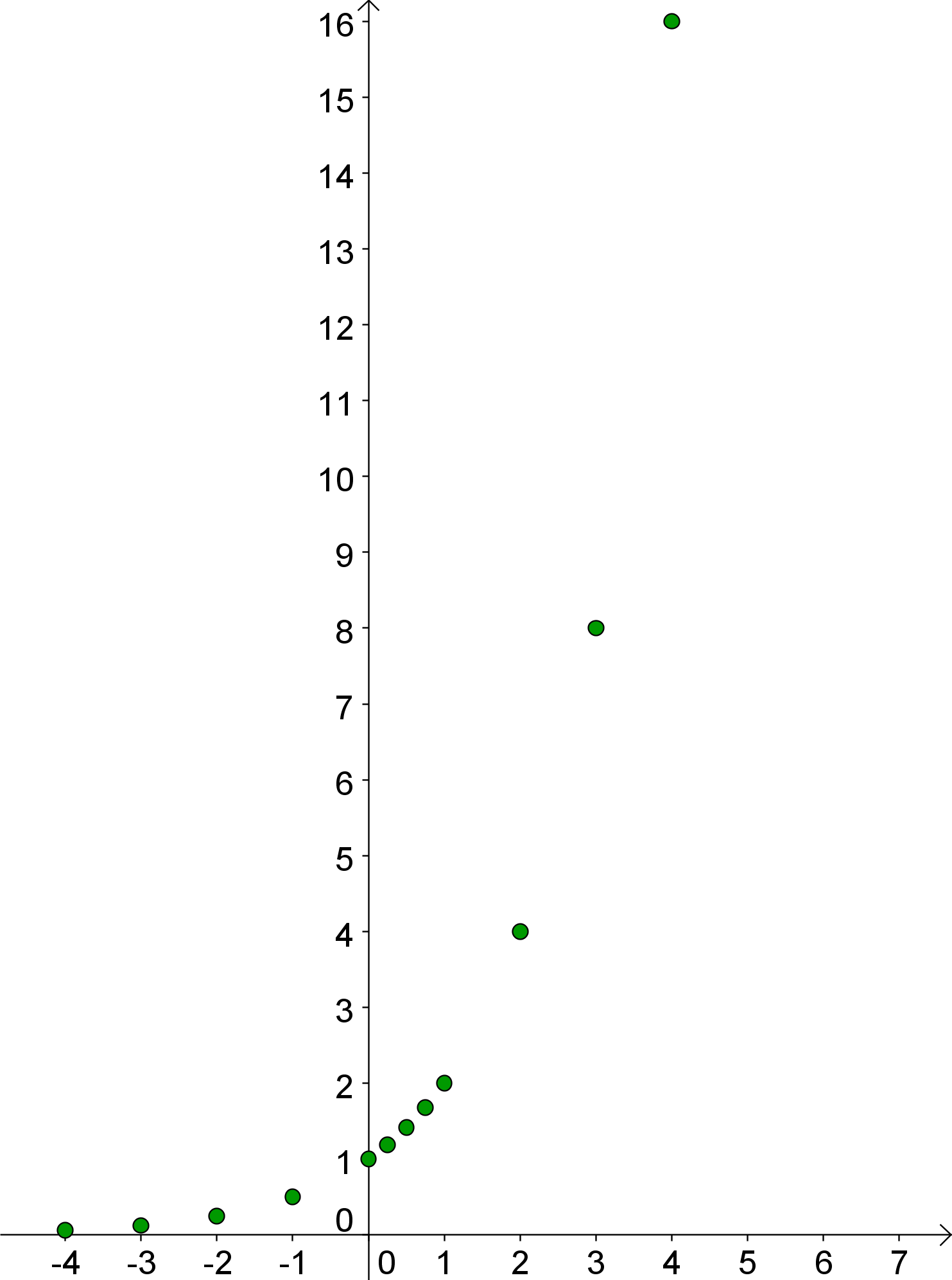 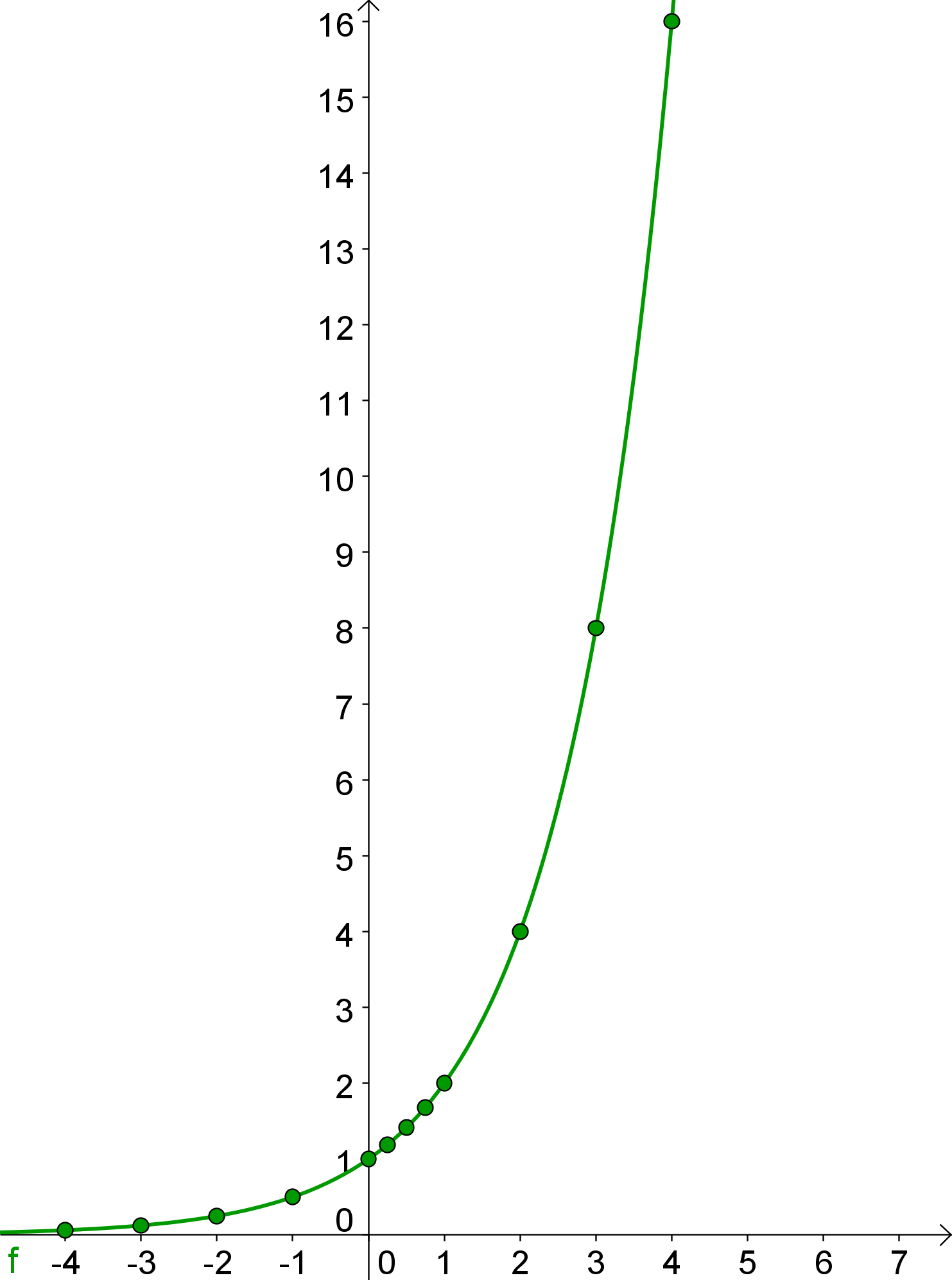 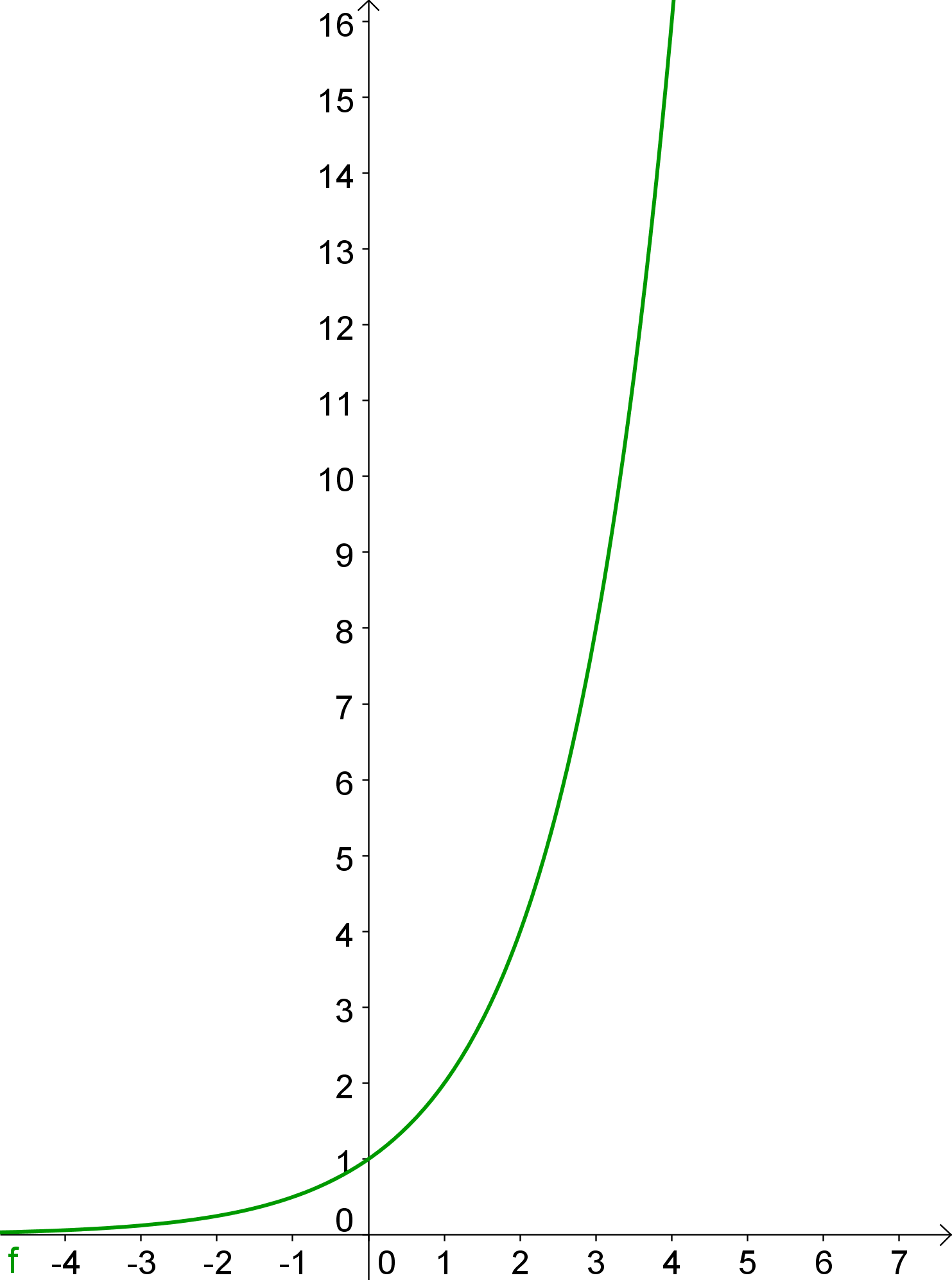 The graph increases slowly for x < 0.
y-intercept is 1.
Horizontal asymptote at y = 0
4
McGraw Hill Teachers Resource DVD
N04_7.1_338_IA_F
Graph  y = 2x
             y = 3x
             y = 4x
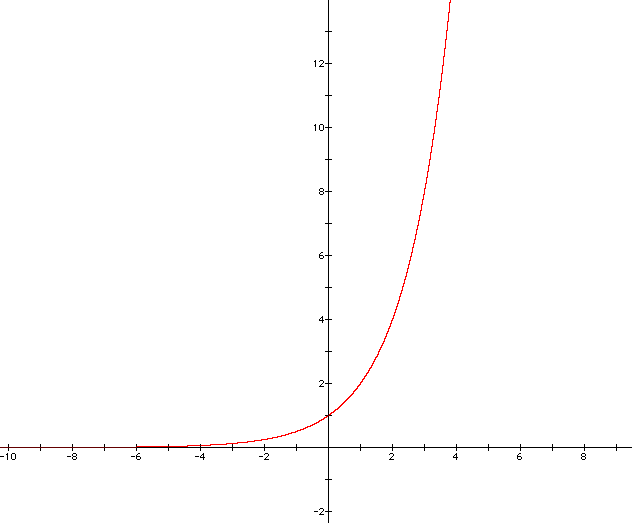 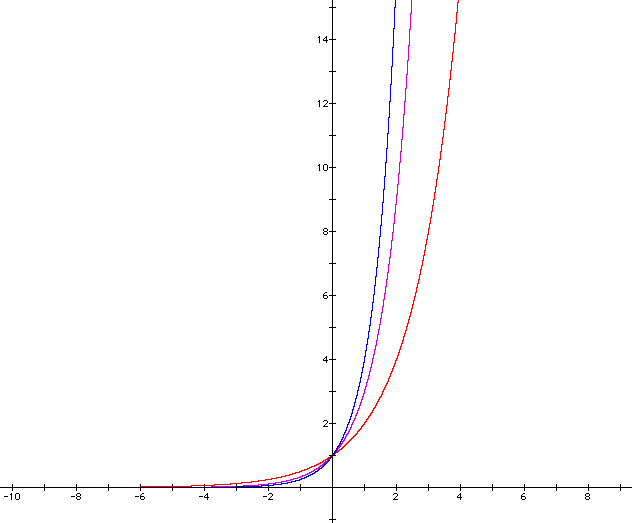 y = 2x
y = 2x
y = 4x
Exponential Growth
What is the effect on the graph as the base changes?
y = 3x
What characteristics remain the same as the base changes?
The y-intercept is 1.
There is no x-intercept.
The domain is {x| x ϵ  R}.
The range is {y| y > 0}.
There is a horizontal asymptote
at y = 0.
5
The Graph of an Exponential Decay (Decline) Function
The graph of an exponential decay function is an exponential function that decreases as x increases.It has the form
Example:  g(x) = (½)x
g(x)=2-x
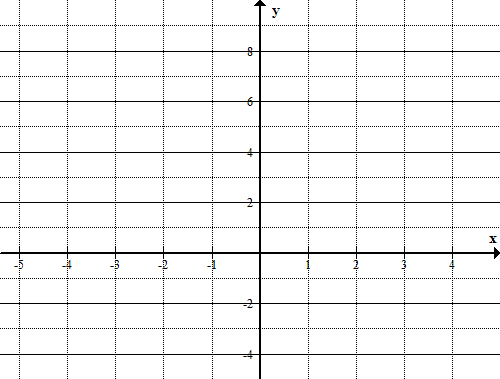 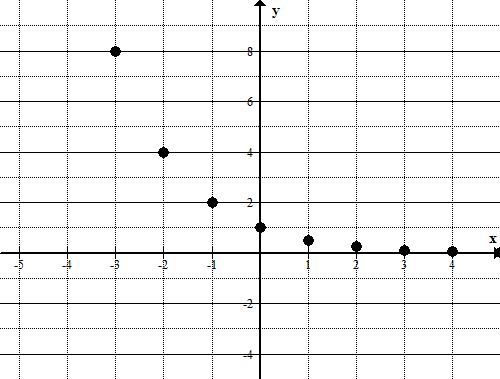 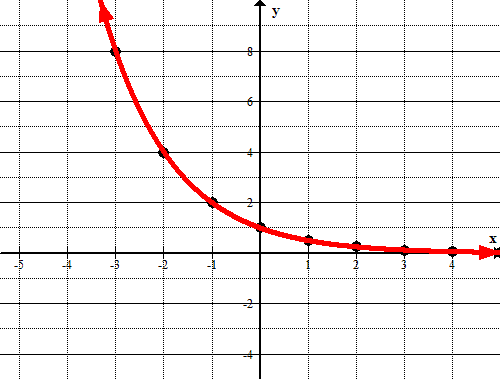 Notice the rapid decline in the graph for x < 0.
The graph decreases more slowly as x increases.
y-intercept is 1
Horizontal asymptote is y = 0.
Math 30-1
6
Graphing Exponential Functions
When c > 1, f(x) has a graph that goes up to the right and is an increasing function.
When 0 < c < 1, f(x) has a graph that goes down to the right and is a decreasing function.
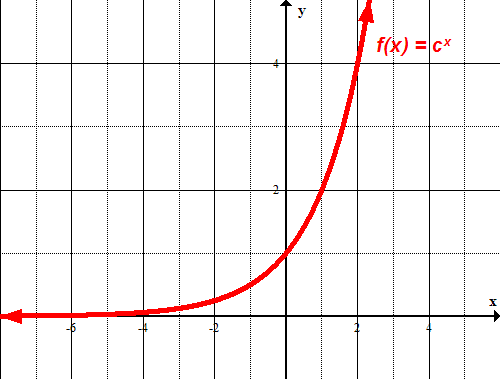 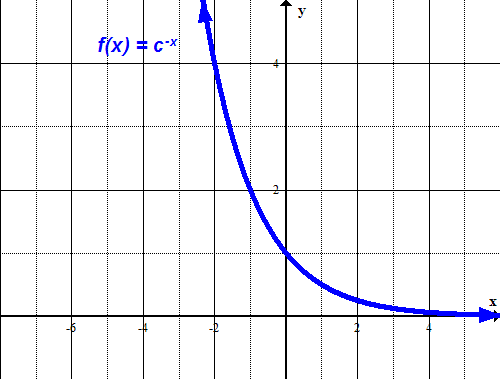 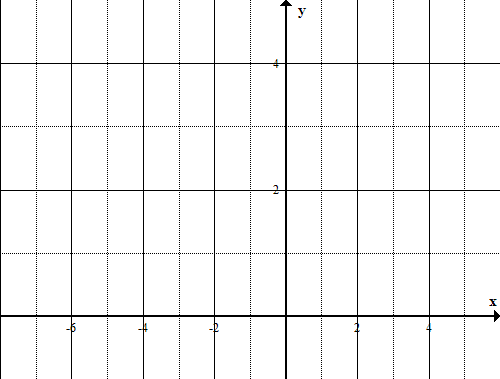 What happens when c = 0?
Math 30-1
7
Characteristics of Exponential Functions
f (x) = cx 
0 < c < 1
f (x) = cx
c > 1
The domain of f (x) = cx consists of all real numbers. 
The range of f (x) = cx consists of all positive real numbers.
The parent graph of all exponential functions passes through the point (0, 1) because f (0) = c0 = 1.
If c > 1, f (x) = cx  has a graph that goes up to the right and is an increasing function.
If 0 < c < 1, f (x) = cx  has a graph that goes down to the right and is a decreasing function.
The graph of f (x) = cx  approaches but does not cross the x-axis. The line y = 0 is a horizontal asymptote.
Math 30-1
8
Use the following information for the next question.
Write the number of the ordered pair that would lie on the graph of each exponential equation.
Math 30-1
9
Write the equation that models the graph in the form y = ax.
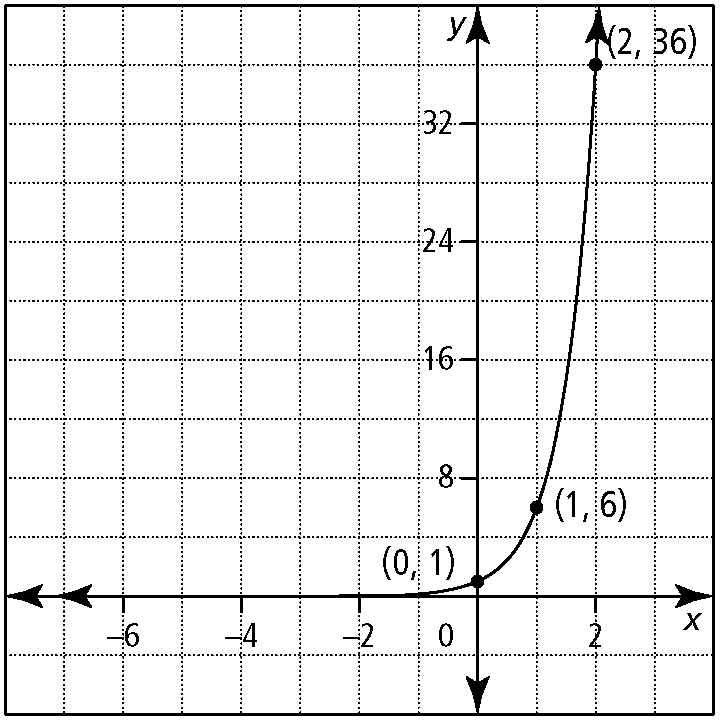 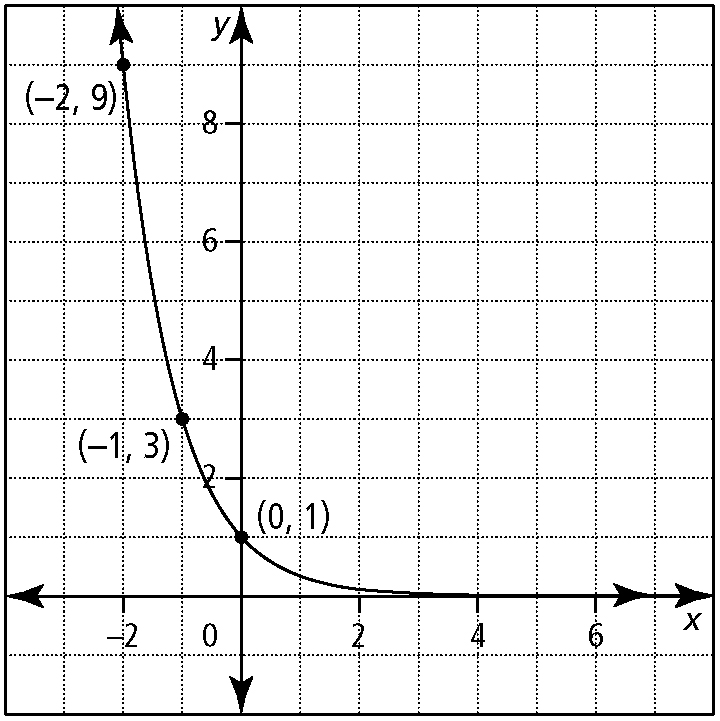 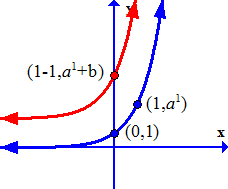 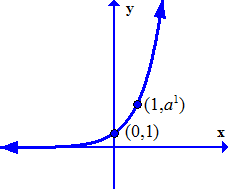 The y-intercept on the graph of
                                   is
Math 30-1
10
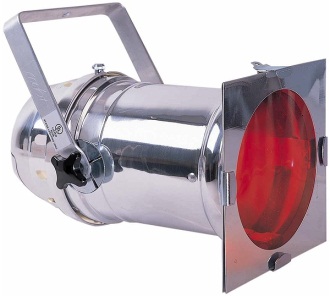 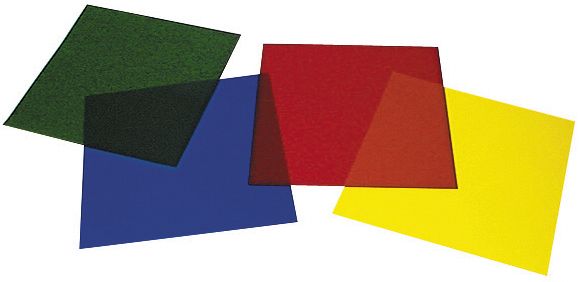 The intensity of light from a stage light decreases exponentially with the thickness of the coloured gels covering it. The intensity, I, in watts per square centimetre, can be calculated using the formula ,
                             where n is the number of coloured gels used.
What is the intensity of light with the following number of gels?
2 gels
4 gels
768 watts/cm2
491.5 watts/cm2
n must be a whole number
What is the domain of this situation?
Math 30-1
11
Assignment
Page 342
1, 2, 3, 4, 5, 6a,b, 7, 8, C2
Math 30-1
12